Bamboozling Certificate Authorities with BGP
Henry Birge-Lee, Yixin Sun, Anne Edmundson, Jennifer Rexford, Prateek Mittal
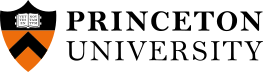 [Speaker Notes: Expand acronym in the title.]
Digital certificates as a root of trust
Root of trust on the internet
Bootstraps trust on first time connections
The keys to all web encryption
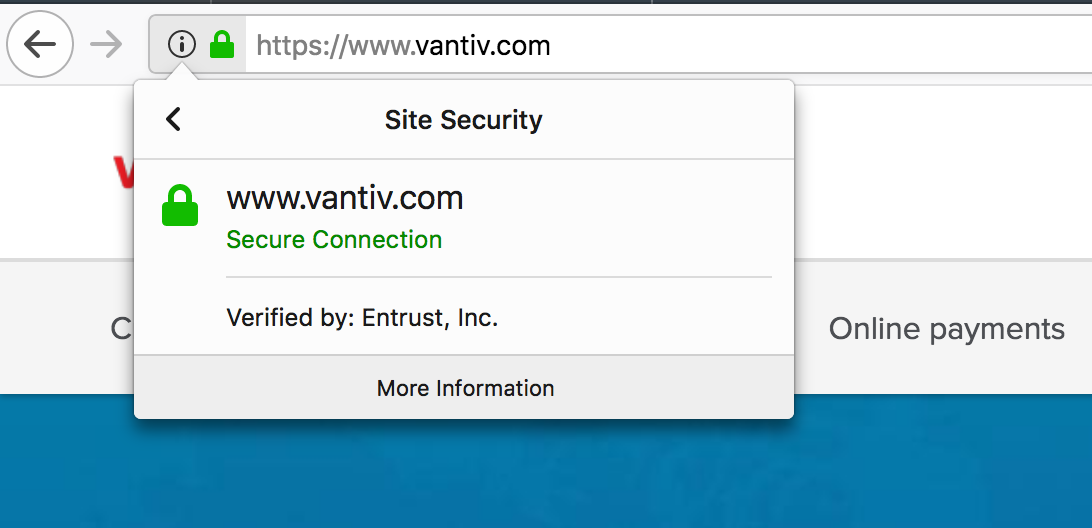 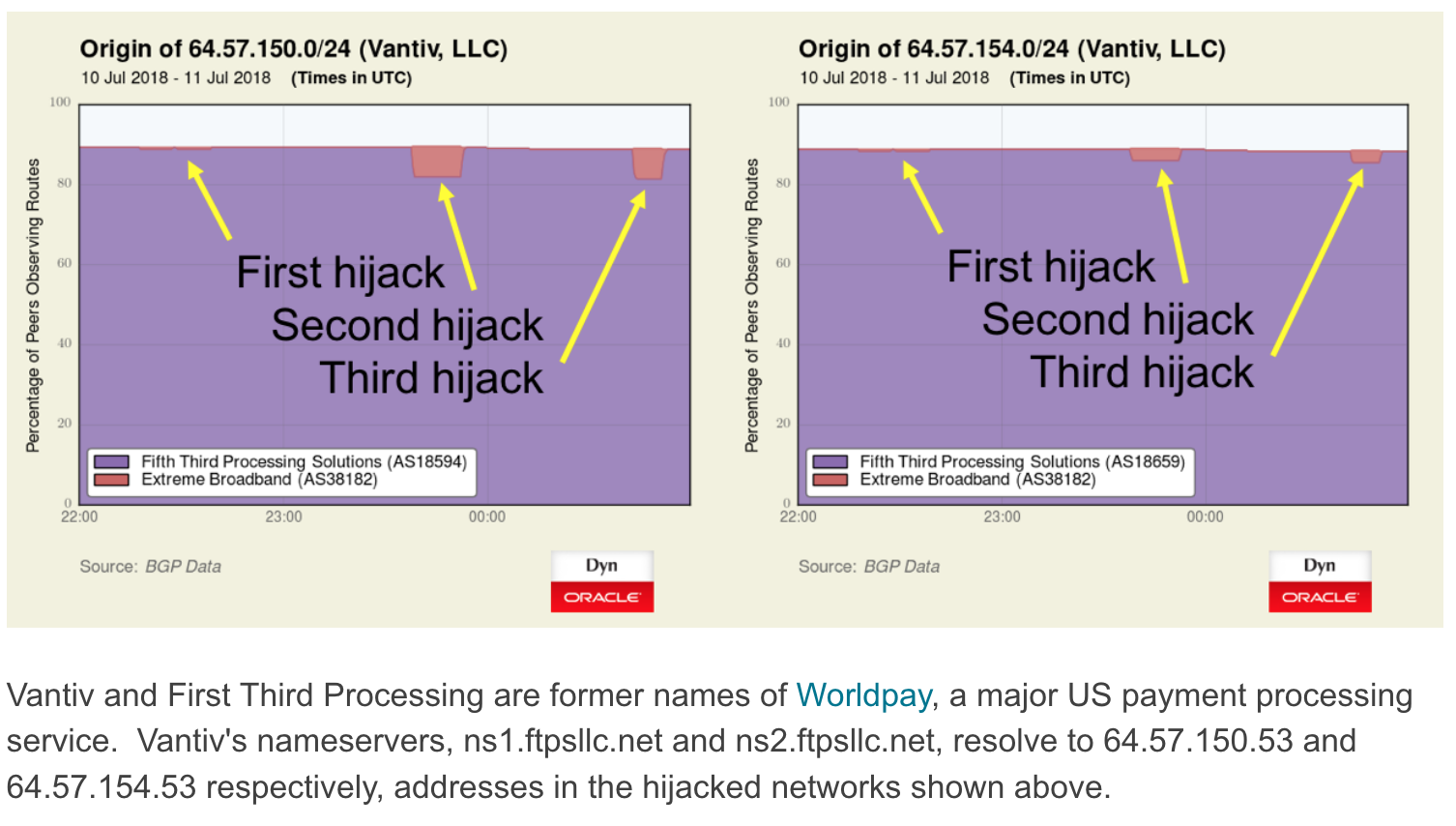 Doug Madory, BGP / DNS Hijacks Target Payment Systems https://blogs.oracle.com/internetintelligence/bgp-dns-hijacks-target-payment-systems
[Speaker Notes: Add slide title. Say BGP hijack. Need a takeaway text on this slide.]
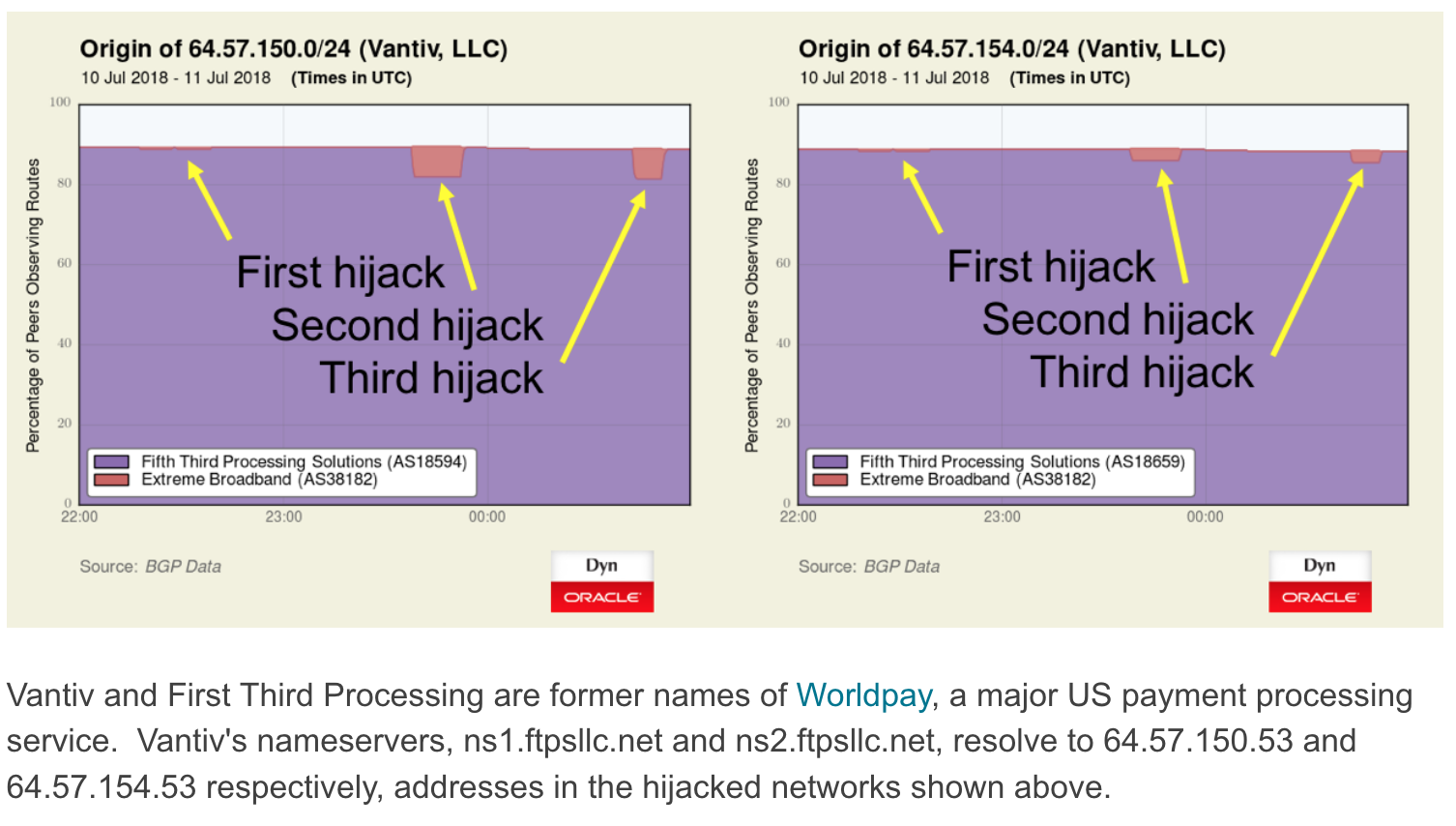 Border Gateway Protocol (BGP) attacks compromise this root of trust
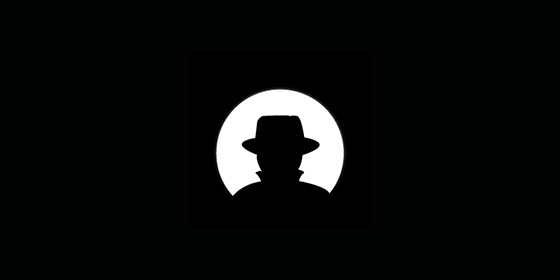 Doug Madory, BGP / DNS Hijacks Target Payment Systems https://blogs.oracle.com/internetintelligence/bgp-dns-hijacks-target-payment-systems
[Speaker Notes: Focus on the transition.]
Overview
Domain Control Validation
BGP Attacks
Quantifying Vulnerability
Countermeasures
Takeaways
Domain Control Verification
Server at example.com
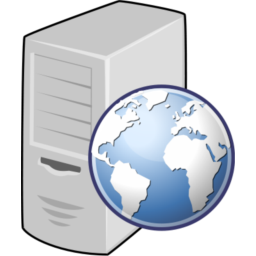 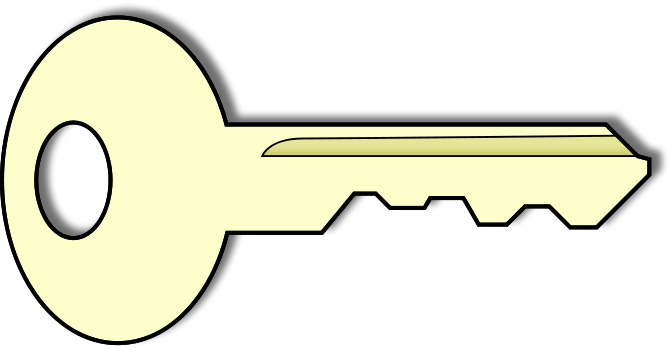 Could I get a certificate for example.com?
(Certificate Signing Request)
Certificate Authority
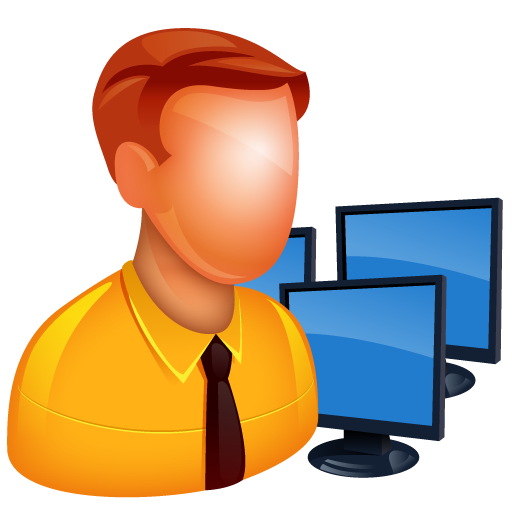 Owner of example.com
Domain Control Verification
Server at example.com
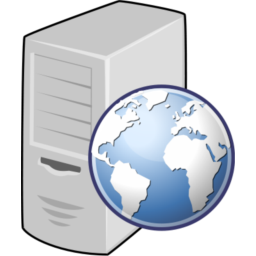 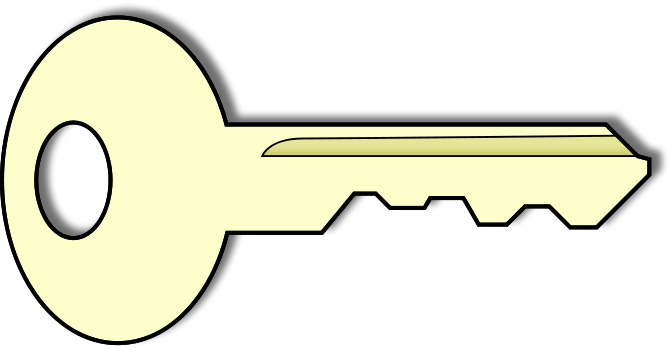 Upload <content> to example.com/verify.html
(Domain Control Verification Challenge)
Certificate Authority
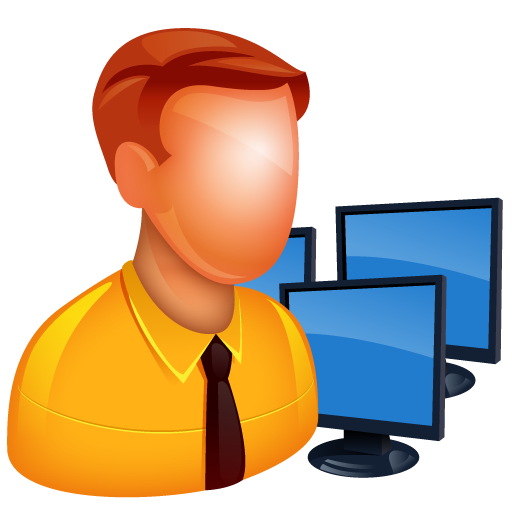 Owner of example.com
Domain Control Verification
Server at example.com
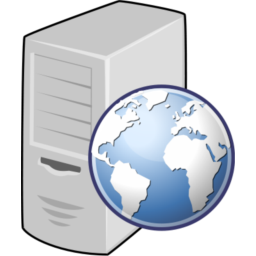 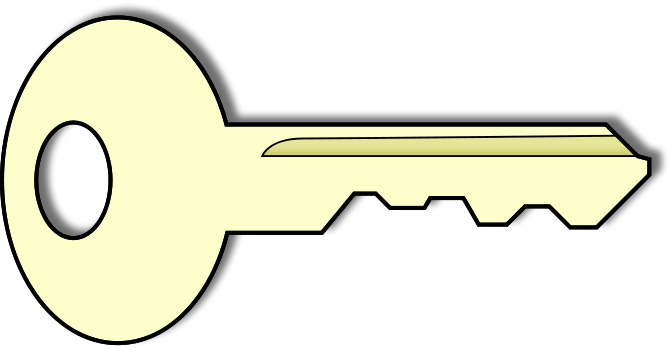 Server modifications
Certificate Authority
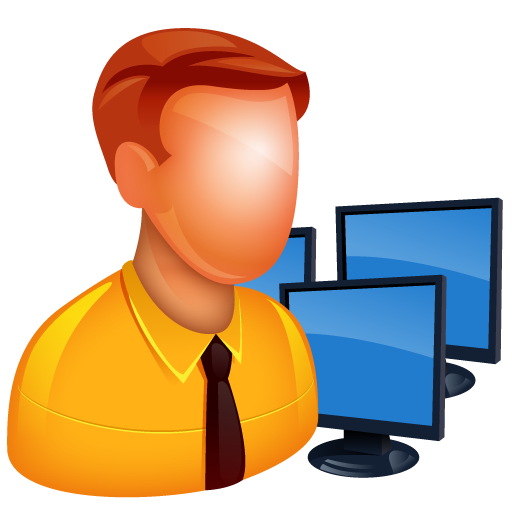 Owner of example.com
Domain Control Verification
Server at example.com
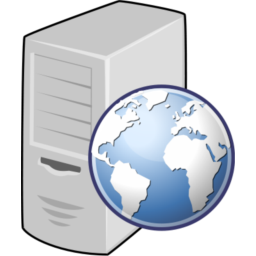 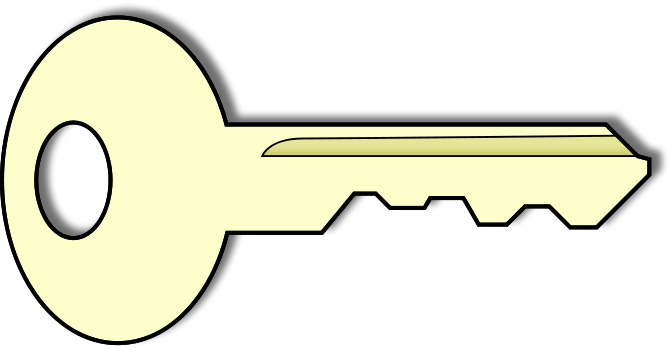 HTTP GET example.com/verify.html
Certificate Authority
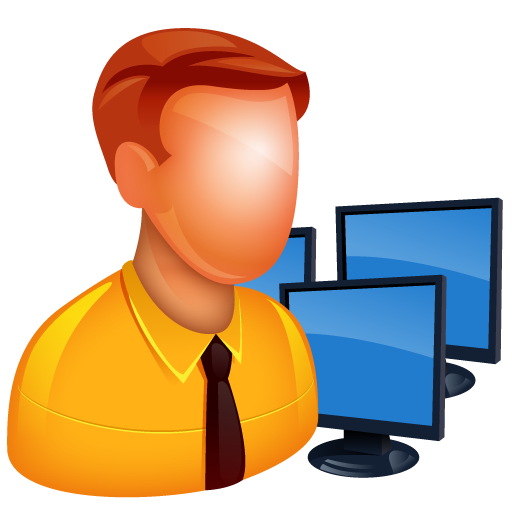 I did it!
Owner of example.com
Domain Control Verification
Server at example.com
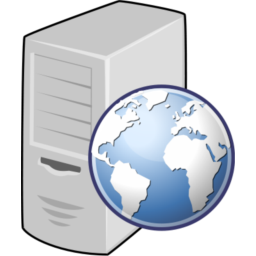 HTTP 200 OK: <content>
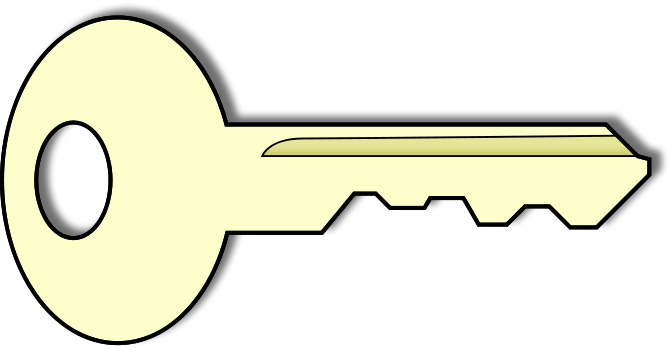 Here is your certificate
Certificate Authority
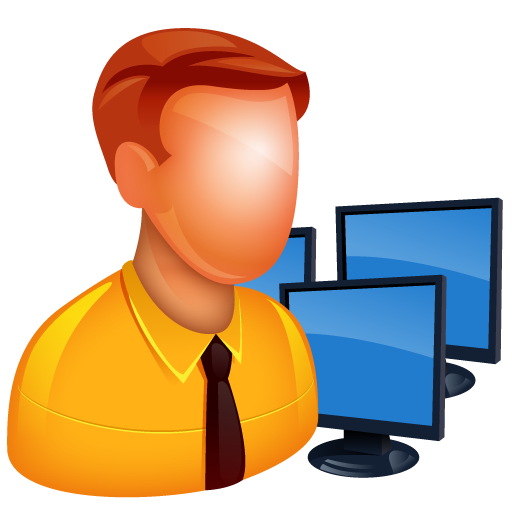 Owner of example.com
Where BGP Comes In
Server at example.com
If an adversary can see this request it can generate a response
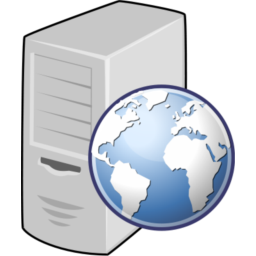 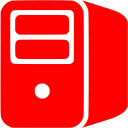 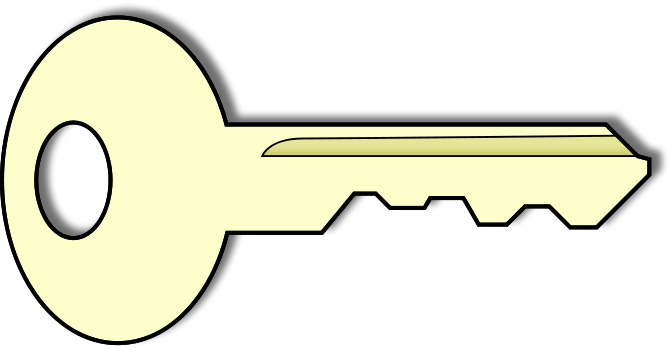 HTTP GET example.com/verify.html
HTTP 200 OK: <content>
Adversary’s server
Certificate Authority
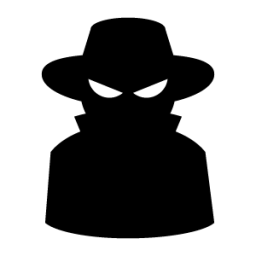 I did it!
Adversary posing as owner of example.com
[Speaker Notes: Consider how exactly BGP comes in. Adversaries can launch BGP attacks tot spoof a response.]
Overview
Domain Control Validation
BGP Attacks
Quantifying Vulnerability
Countermeasures
Takeaways
Original BGP route to victim
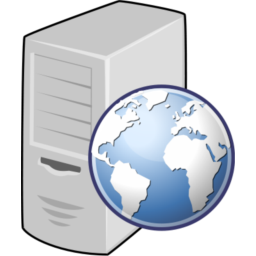 AS 1
AS containing 
example.com
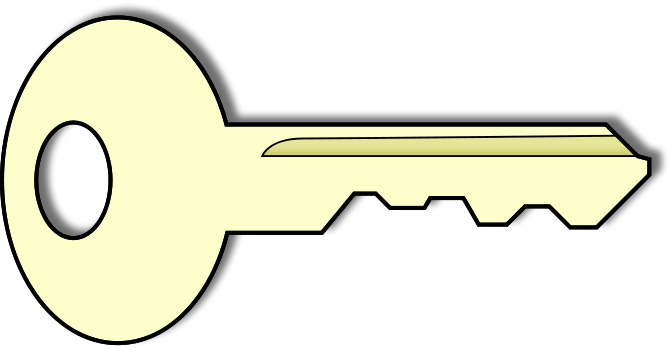 AS 3
AS 4
AS 2
Certificate Authority
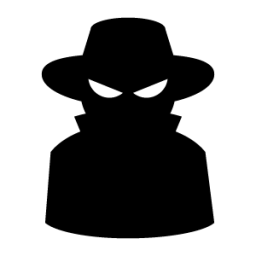 Adversary
Original BGP route to victim
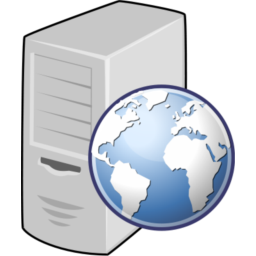 I own 2.2.2.0/23
AS 1
AS containing 
example.com
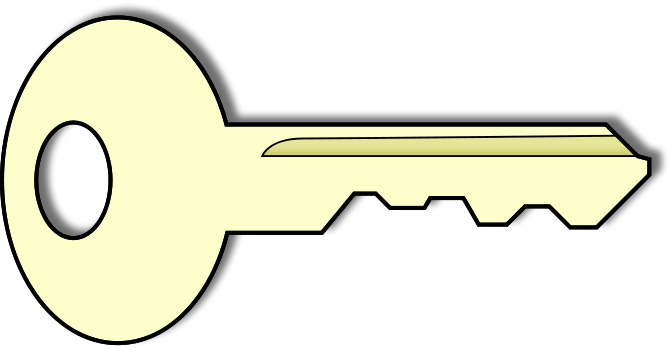 AS 3
AS 4
AS 2
Certificate Authority
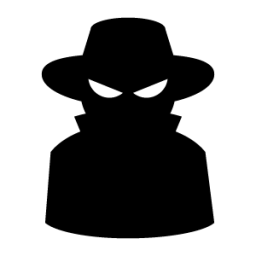 Adversary
BGP route to victim under sub-prefix attack
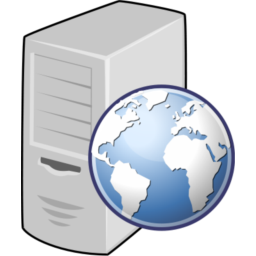 I own 2.2.2.0/23
AS 1
AS containing 
example.com
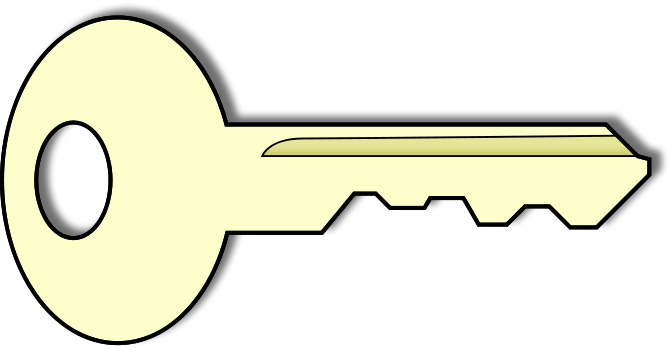 AS 3
AS 4
AS 2
Certificate Authority
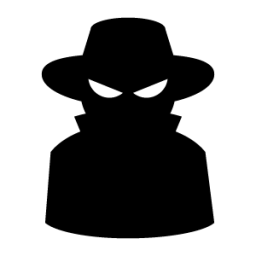 I own sub-prefix 2.2.2.0/24
Adversary
BGP route to victim under sub-prefix attack
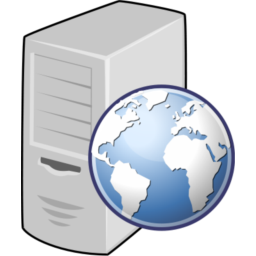 I own 2.2.2.0/23
AS 1
HTTP GET example.com/verify.html
goes to adversary
AS containing 
exmaple.com
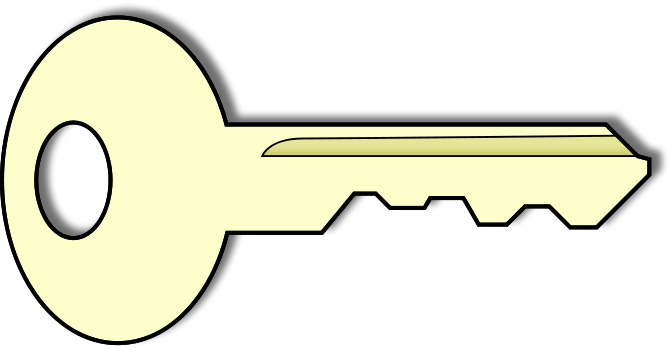 AS 3
AS 4
AS 2
Certificate Authority
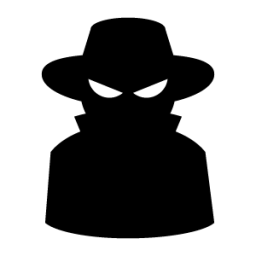 I own sub-prefix 2.2.2.0/24
Adversary
BGP route to victim under sub-prefix attack
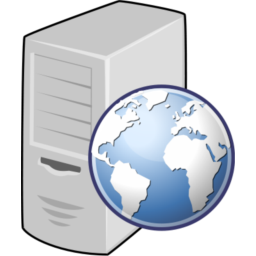 I own 2.2.2.0/23
AS 1
Routers prefer more specific announcements
Global visibility
Connectivity broken
Not very stealthy
AS containing 
example.com
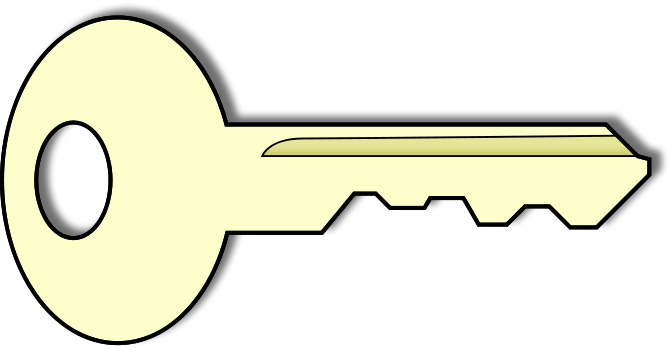 AS 3
AS 4
AS 2
Certificate Authority
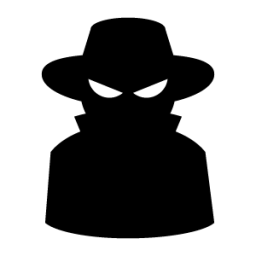 I own sub-prefix 2.2.2.0/24
Adversary
A local (equally-specific prefix) attack
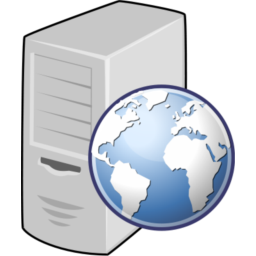 I own 2.2.2.0/23
AS 5
AS 1
AS containing 
example.com
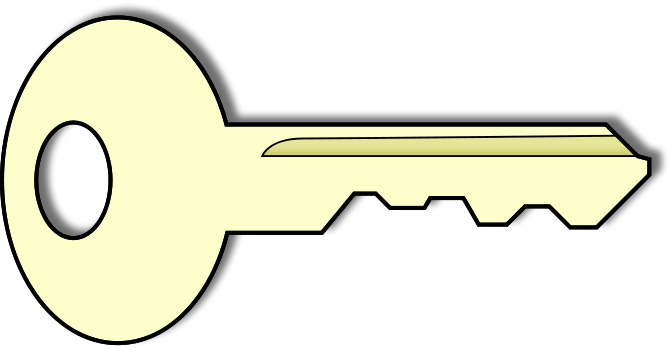 AS 3
AS 4
Certificate Authority
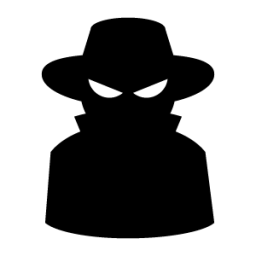 I own 2.2.2.0/23
Adversary
A. Gavrichenkov. Breaking HTTPS with BGP hijacking. Black Hat USA Briefings, 2015
A local (equally-specific prefix) attack
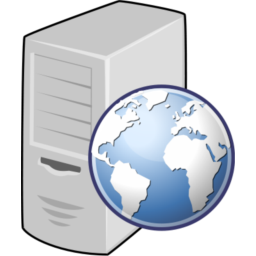 I own 2.2.2.0/23
AS 5
AS 1
AS containing 
example.com
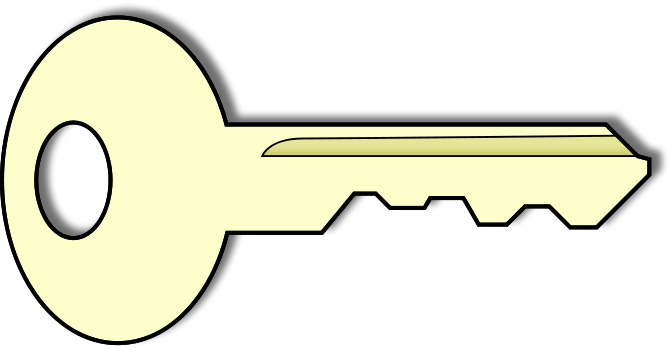 Unaffected portion
Hijacked portion
AS 3
AS 4
Certificate Authority
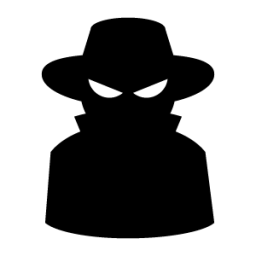 I own 2.2.2.0/23
Adversary
A. Gavrichenkov. Breaking HTTPS with BGP hijacking. Black Hat USA Briefings, 2015
A local (equally-specific prefix) attack
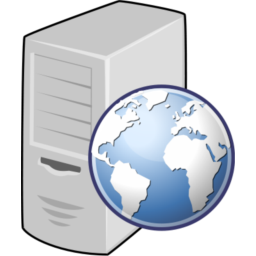 I own 2.2.2.0/23
AS 5
AS 1
Equally specific announcements compete for traffic
Announcement localized
Local broken connectivity
Potentially stealthy
AS containing 
example.com
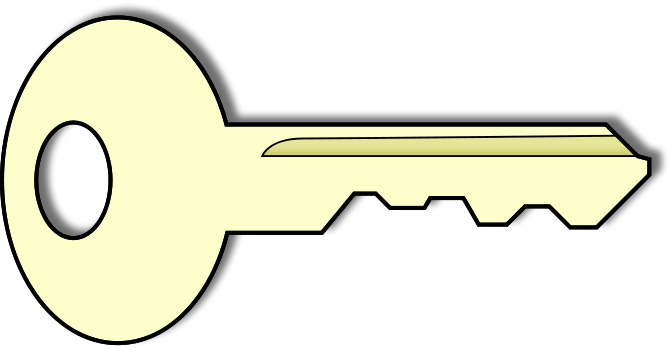 AS 3
AS 4
Certificate Authority
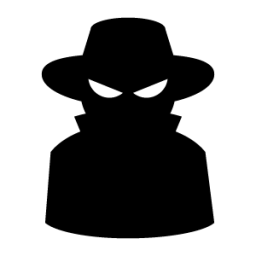 I own 2.2.2.0/23
Adversary
A. Gavrichenkov. Breaking HTTPS with BGP hijacking. Black Hat USA Briefings, 2015
A local (equally-specific prefix) attack
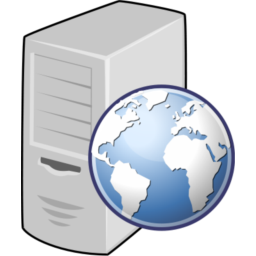 I own 2.2.2.0/23
AS 1
Equally specific announcements compete for traffic
Announcement localized
Local broken connectivity
Potentially stealthy
Not all ASes can perform
AS containing 
example.com
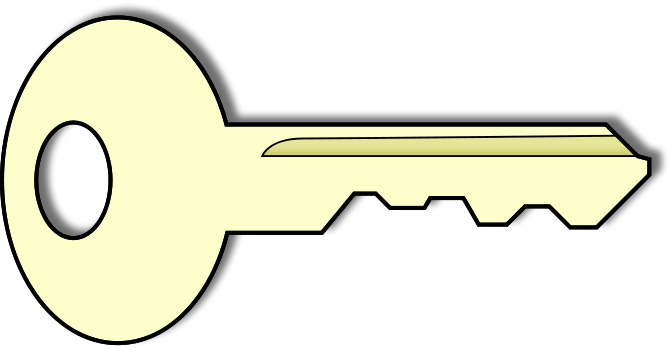 AS 3
AS 4
AS 2
Certificate Authority
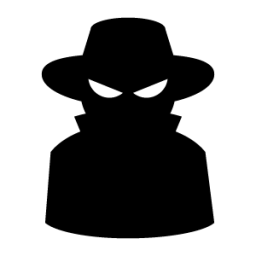 I own 2.2.2.0/23
Adversary
A. Gavrichenkov. Breaking HTTPS with BGP hijacking. Black Hat USA Briefings, 2015
AS path poisoning
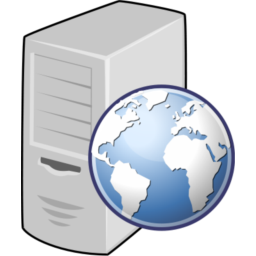 I own 2.2.2.0/23
AS 1
AS containing 
example.com
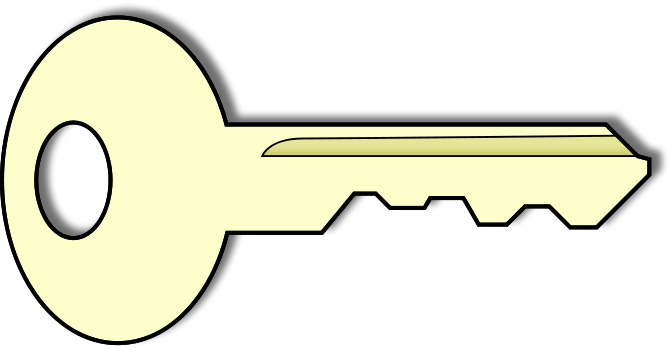 AS 3
AS 4
AS 2
Certificate Authority
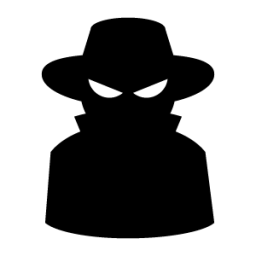 I can get to  2.2.2.0/24 through AS 4
Adversary
AS path poisoning
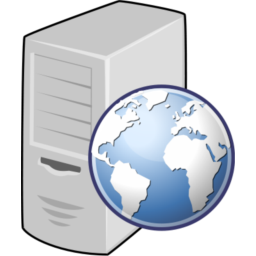 I own 2.2.2.0/23
AS 1
Everyone sees announcement but looks less suspicious
Connectivity preserved
Almost any AS can perform
Very stealthy
Perfect setup to intercept traffic with certificate
AS containing 
example.com
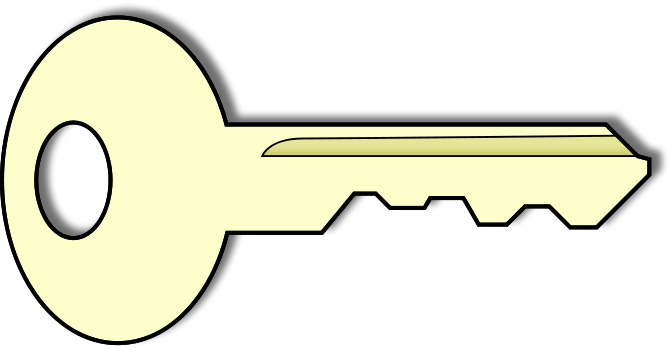 AS 3
AS 4
AS 2
Certificate Authority
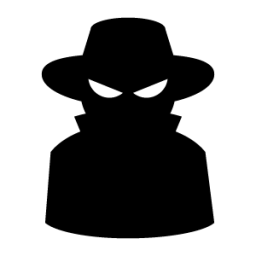 I can get to  2.2.2.0/24 through AS 4
Adversary
Ethical framework for launching real-world attacks
Hijack only our own prefixes
Domains run on our own prefixes
No real users attacked
Approached trusted CAs for certificates
Results from real world attacks
*At time of experiments Symantec was still a trusted CA
[Speaker Notes: Mention covers two thirds of CA market!!!!!!!

In your speech, can mention that these 5 CA control XX market share etc (or are the top 5 CAs etc if thats true)
Highlight some aspects of the slide in color for emphasis 
I typically have a key “take away” pop up box that appears in an animation, summarizing the main point in such “Results slides”]
Results from real world attacks
All studied CAs were vulnerable
*At time of experiments Symantec was still a trusted CA
[Speaker Notes: In your speech, can mention that these 5 CA control XX market share etc (or are the top 5 CAs etc if thats true)
Highlight some aspects of the slide in color for emphasis 
I typically have a key “take away” pop up box that appears in an animation, summarizing the main point in such “Results slides”]
Additional Attacks
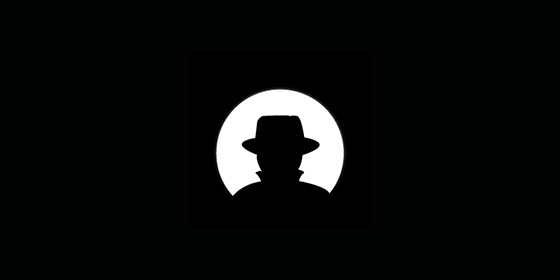 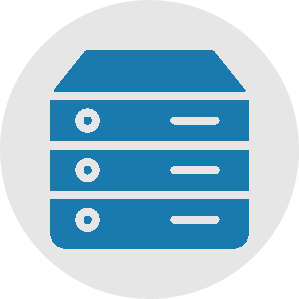 More targets:
Authoritative DNS servers
Mail servers
Attacking CA prefixes:
Reverse (victim domain -> CA) traffic also vulnerable
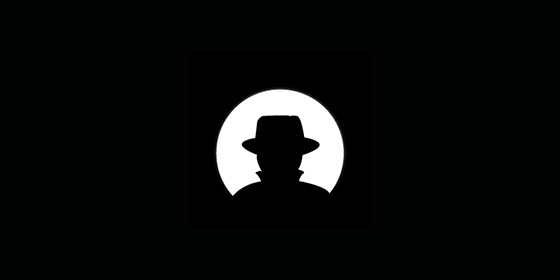 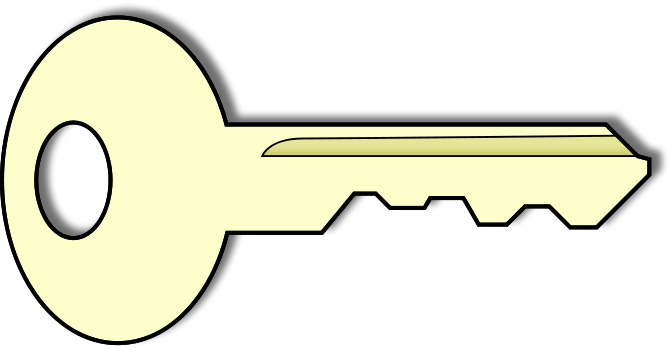 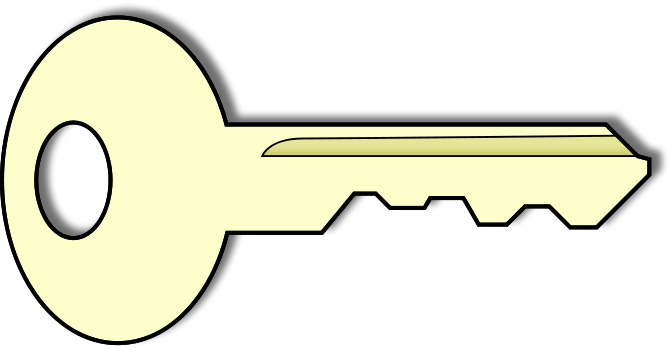 DNS
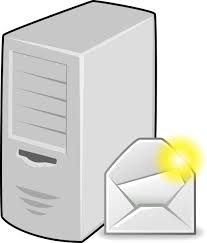 Certificate Authority
Certificate Authority
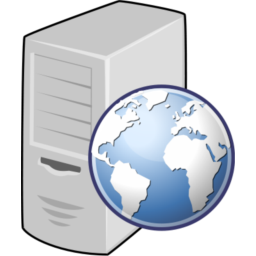 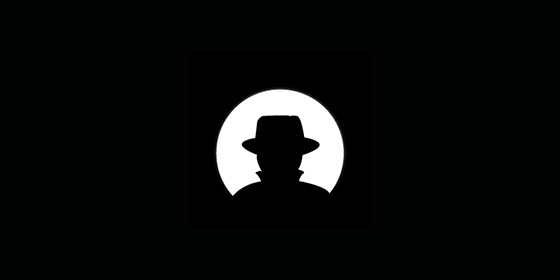 [Speaker Notes: Add BGP attacker to blackhat icons.]
Overview
Domain Control Validation
BGP Attacks
Quantifying Vulnerability
Countermeasures
Takeaways
Quantifying Vulnerability
How many domains are vulnerable?
How many adversaries can launch attacks?
Quantifying Vulnerability
How many domains are vulnerable?
How many adversaries can launch attacks?

1.8 million certificates via Certificate Transparency
Common names resolved to IPs
Recorded the BGP routes used for IPs at time of signing
Vulnerability of domains: sub-prefix attacks
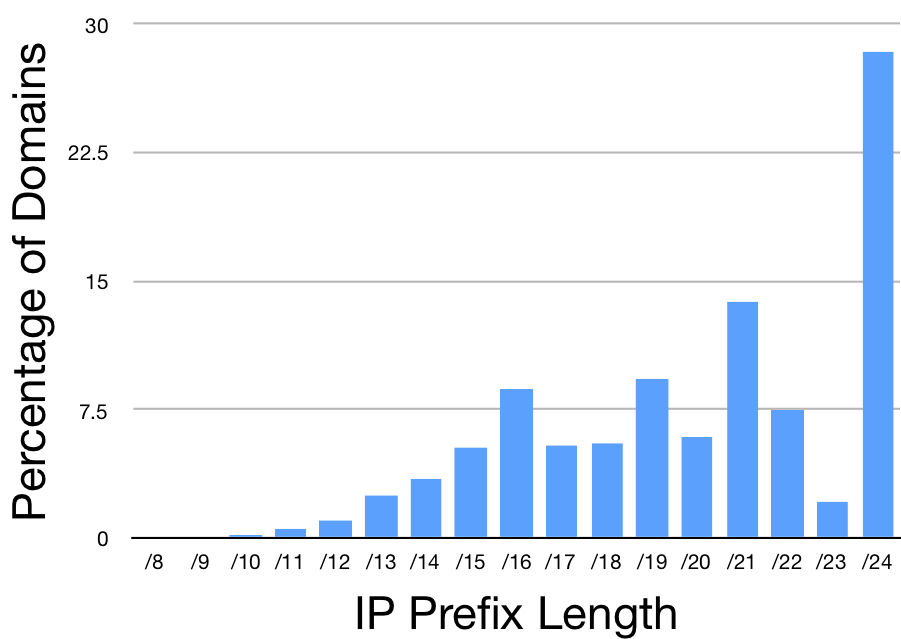 Any AS can launch
Only prefix lengths less than /24 vulnerable
Vulnerability of domains: sub-prefix attacks
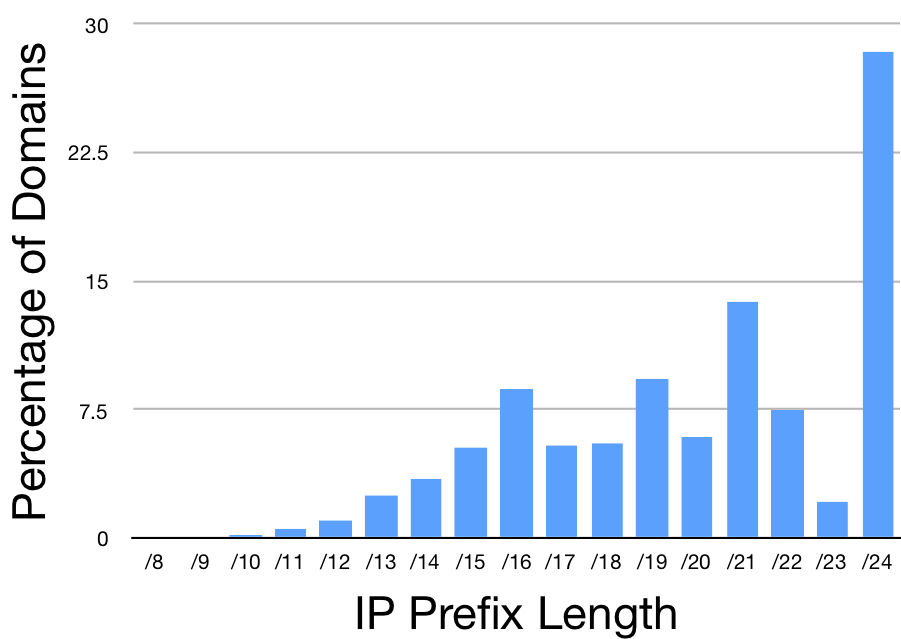 Any AS can launch
Only prefix lengths less than /24 vulnerable (filtering)
28% of Domains Unaffected
72% of Domains Vulnerable
Resilience to equally-specific prefix attacks
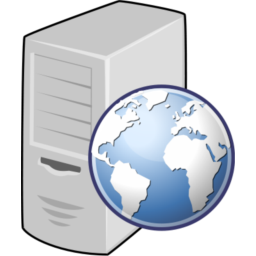 I own 2.2.2.0/23
AS 5
AS 1
AS containing 
exmaple.com
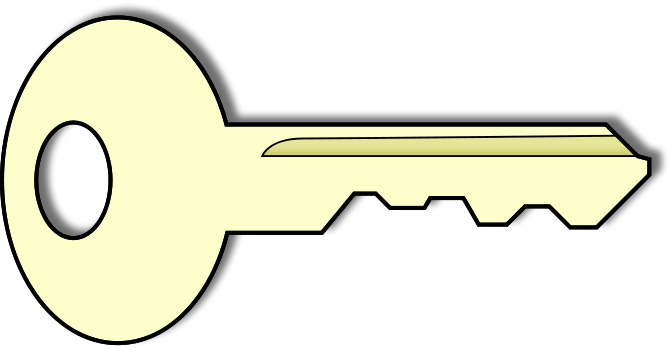 Unaffected portion
Hijacked portion
AS 3
AS 4
Certificate Authority
Affected
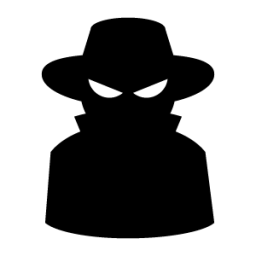 I own 2.2.2.0/23
Adversary
Resilience to equally-specific prefix attacks
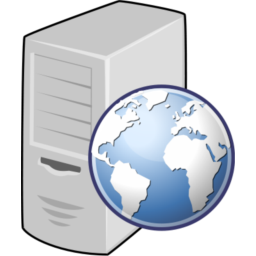 I own 2.2.2.0/23
AS 1
AS containing 
exmaple.com
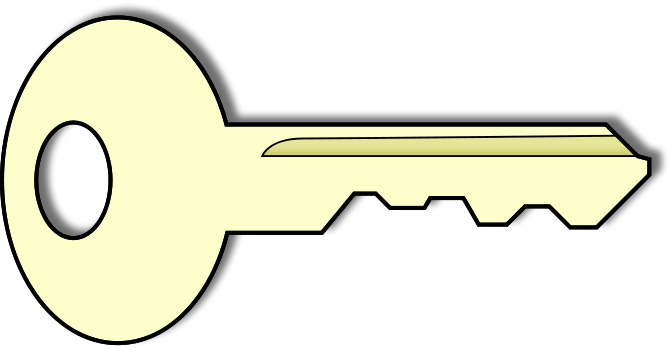 Unaffected portion
Hijacked portion
AS 3
AS 4
AS 2
Certificate Authority
Resilient
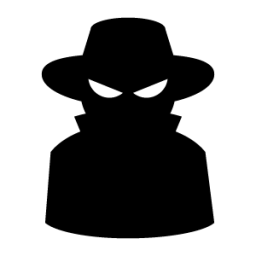 I own 2.2.2.0/23
Adversary
[Speaker Notes: An equally-specific prefix attack will not be effective in all cases. Depending on the topological relationship between the CA, victim, and attacker, sometimes a CA is resilient to the attack.]
Resilience to equally-specific prefix attacks
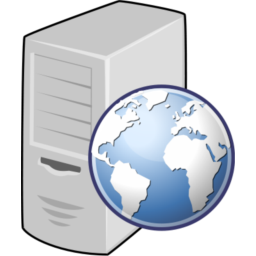 I own 2.2.2.0/23
AS 1
AS containing 
exmaple.com
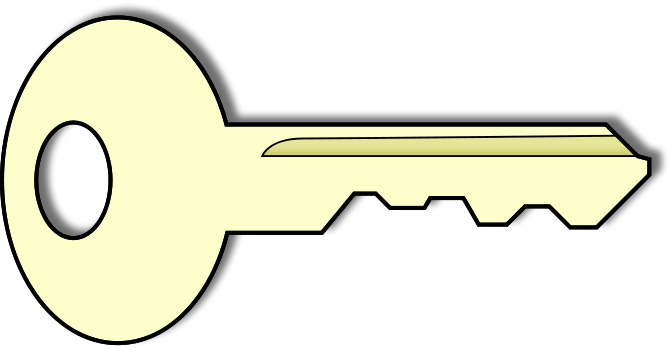 Unaffected portion
Hijacked portion
AS 3
AS 4
AS 2
Probability a CA will be resilient to attacks on a domain
Certificate Authority
Resilient
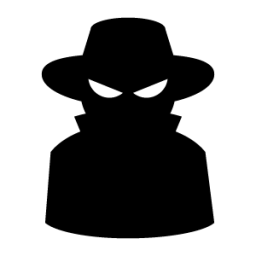 I own 2.2.2.0/23
Adversary
[Speaker Notes: Consider referencing counter-raptor and the original DSN paper.]
Resilience of domains assuming random CA
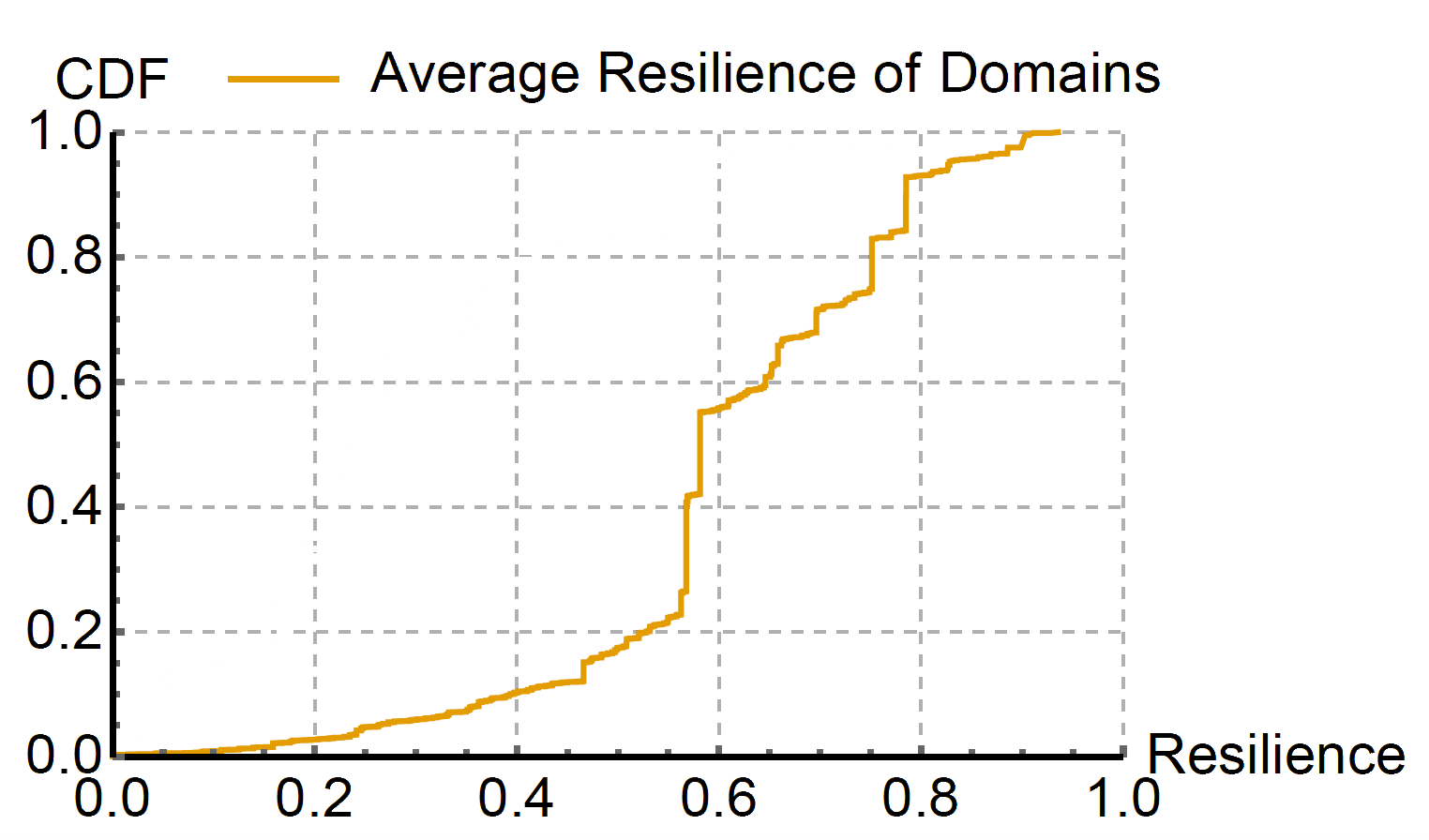 [Speaker Notes: Consider Assuming all ASes can be adversaries.]
Resilience of domains assuming random CA
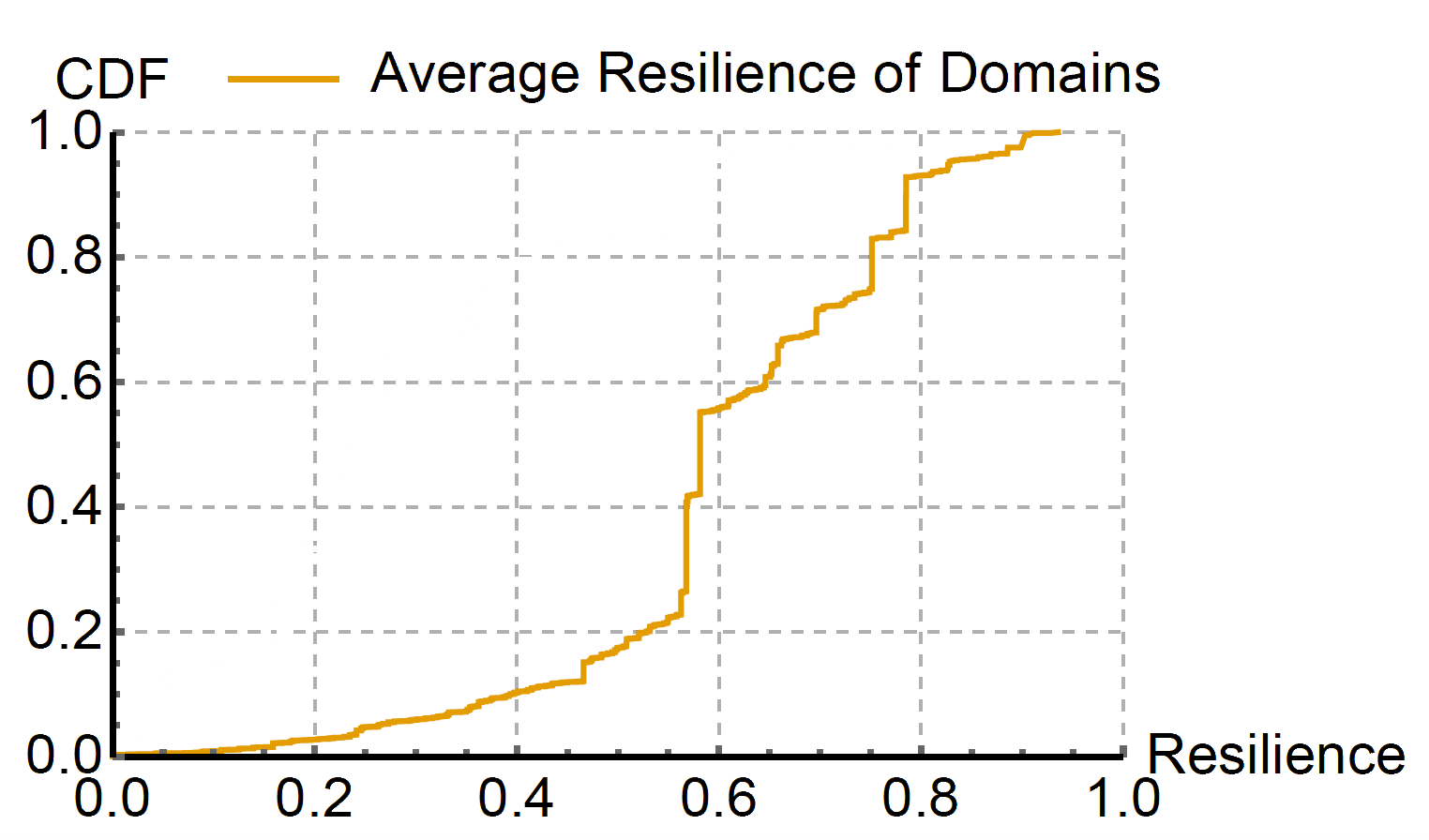 Median
Median resilience is .57

43% chance of attack viability
[Speaker Notes: Add emphasis on key phrases in color. BGPsec: our work serves as motivation for BGPsec.
Can add here that you are engaging with Symantec and LetsEncrypt + potentially an open source community effort etc.]
Choosing an affected CA
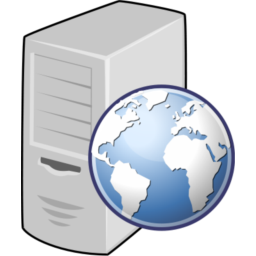 I own 2.2.2.0/23
AS 1
AS containing 
example.com
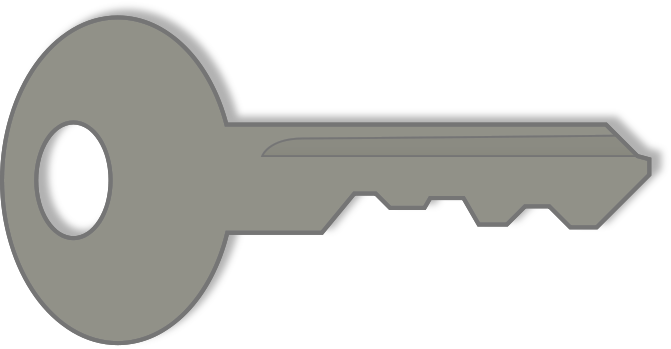 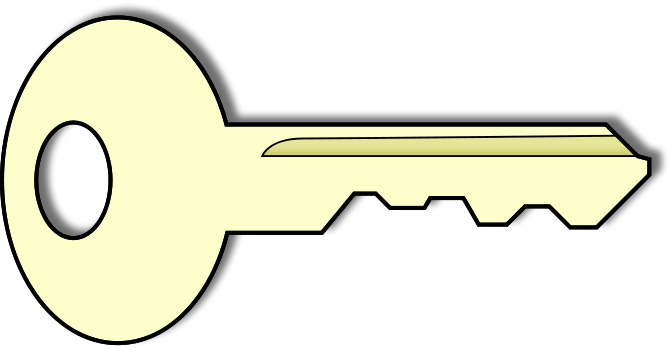 Unaffected portion
Hijacked portion
AS 3
AS 4
CA 2
CA 1
Around 100 CAs
Any one can sign any for domain
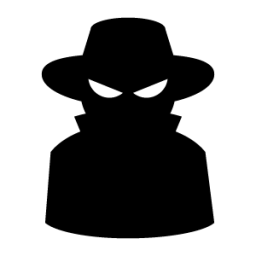 I own 2.2.2.0/23
Adversary
Vulnerability of Domains: Equally-specific attacks
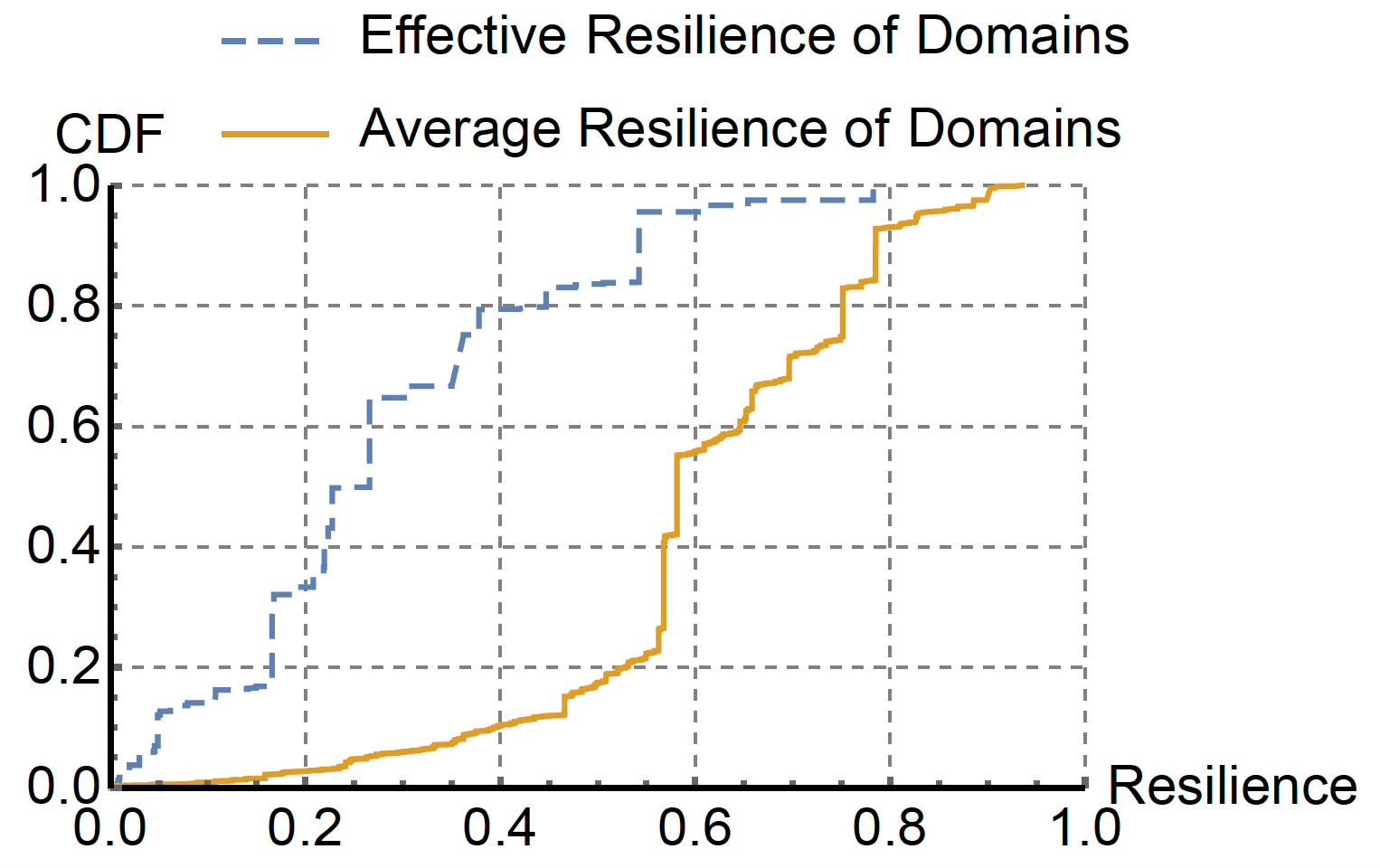 [Speaker Notes: Mention CAA records in the presentation]
Vulnerability of Domains: Equally-specific attacks
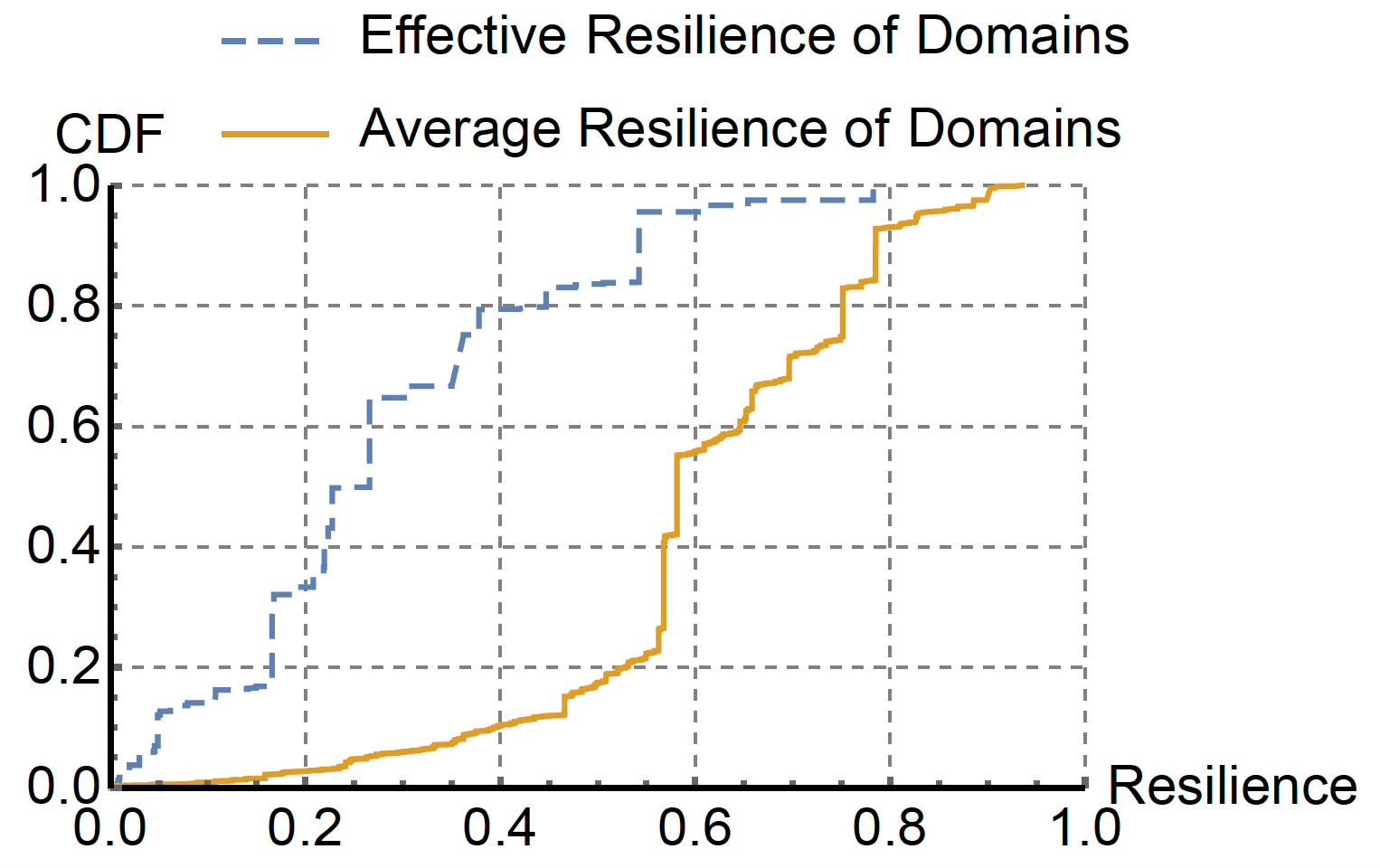 Median resilience drops from .57 to .25
Median
[Speaker Notes: Mention the chance of attack now goes to 75%]
Overview
Domain Control Validation
BGP Attacks
Quantifying Vulnerability
Countermeasures
Takeaways
Multiple Vantage Points
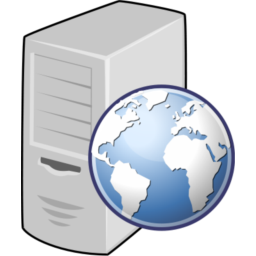 I own 2.2.2.0/23
AS 5
AS 1
AS containing 
exmaple.com
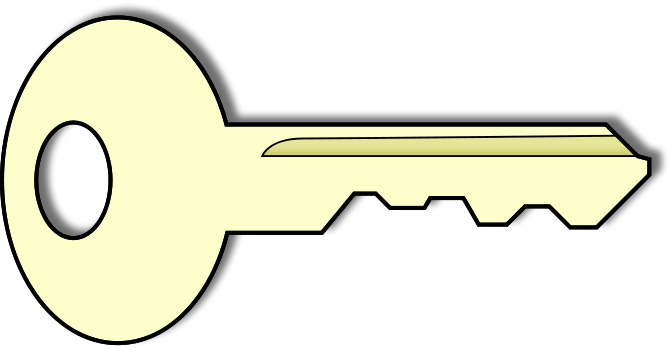 Unaffected portion
Hijacked portion
AS 3
AS 4
Certificate Authority
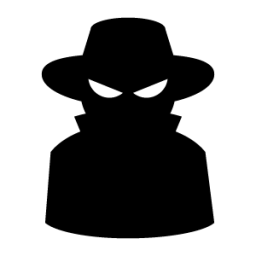 I own 2.2.2.0/23
Adversary
[Speaker Notes: Consider circling two components of the internet that are developed.]
Multiple Vantage Points
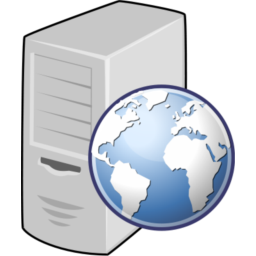 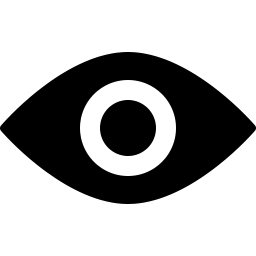 I own 2.2.2.0/23
AS 1
Remote Vantage Point
AS containing 
exmaple.com
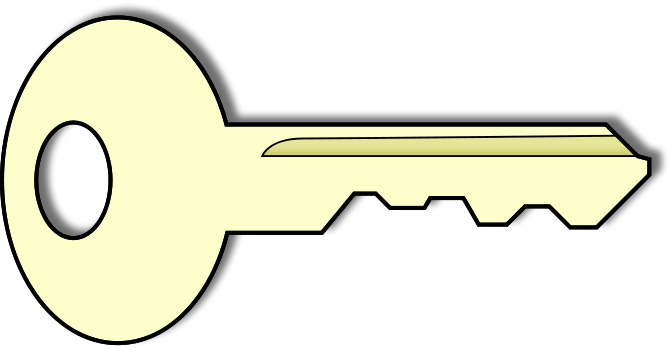 Unaffected portion
Hijacked portion
AS 3
AS 4
Certificate Authority
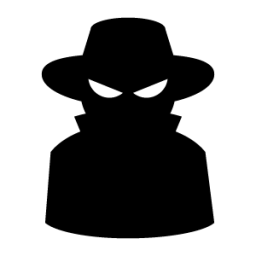 I own 2.2.2.0/23
Adversary
[Speaker Notes: Consider circling two components of the internet that are developed.]
Multiple Vantage Points
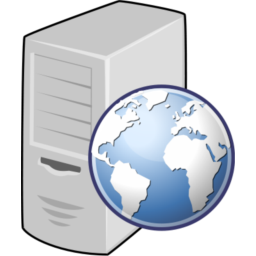 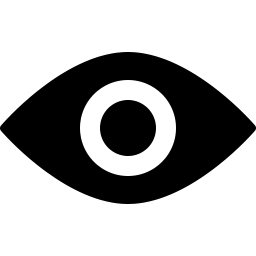 I own 2.2.2.0/23
AS 1
Remote Vantage Point
AS containing 
exmaple.com
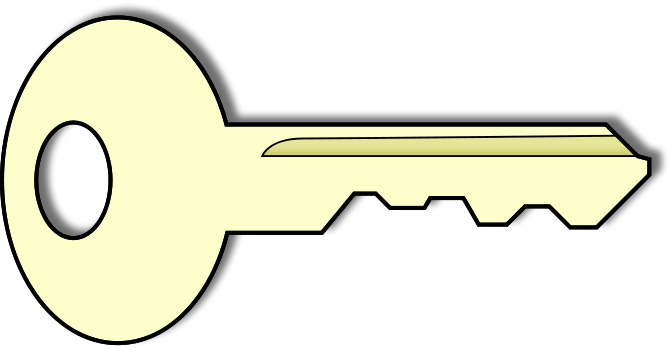 Unaffected portion
Hijacked portion
AS 3
AS 4
Only sign certificate if all vantage points and CA agree
Certificate Authority
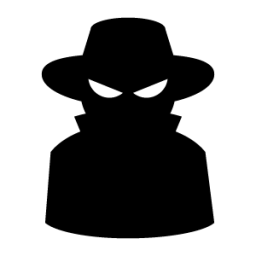 I own 2.2.2.0/23
Adversary
[Speaker Notes: Might want to mention that multiple vantage points also protects against ASes that happen to be on the route between a CA and a victim.]
Multiple Vantage Points
Key factor influencing Let’s Encrypts staging deployment
Full deployment coming soon
3 Remote Vantage  Points in AS 16509
1
2
3
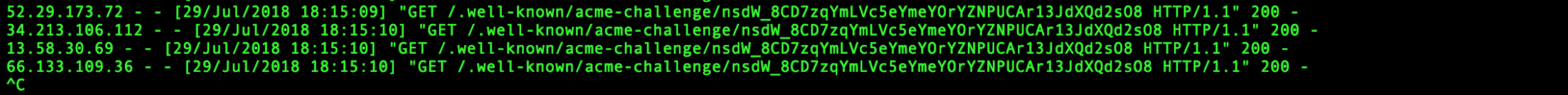 Data Center in AS 13649
[Speaker Notes: Add emphasis on key phrases in color. BGPsec: our work serves as motivation for BGPsec.
Can add here that you are engaging with Symantec and LetsEncrypt + potentially an open source community effort etc.]
Resilience Improvement of Multiple Vantage Points
Resilience computed using Let’s Encrypt data center and optimally located additional vantage points
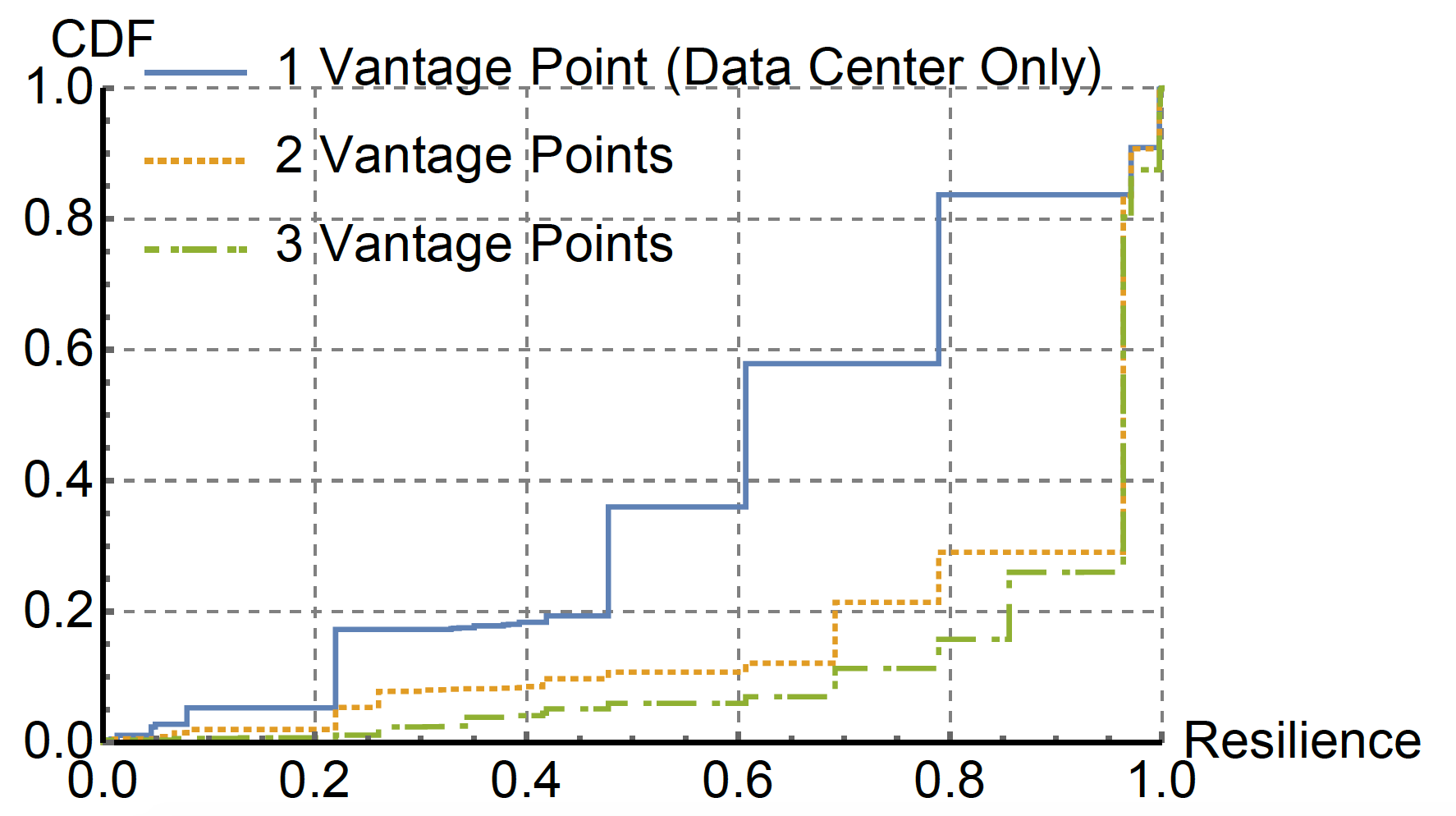 [Speaker Notes: Mention CAA records in the presentation]
Resilience Improvement of Multiple Vantage Points
Resilience computed using Let’s Encrypt data center and optimally located additional vantage points
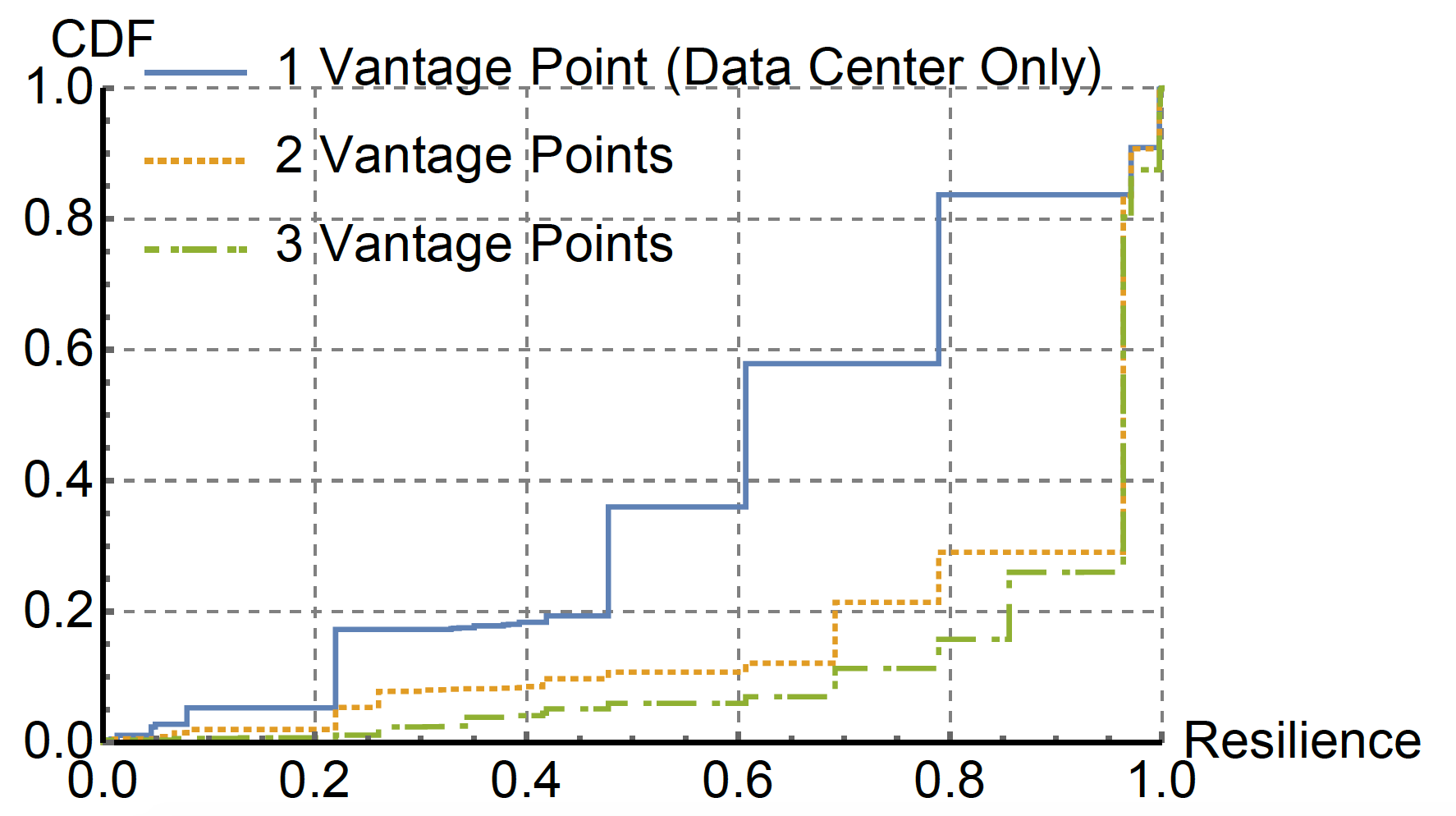 Median resilience improves from .60 to .95
Median
[Speaker Notes: Mention CAA records in the presentation]
Other Defenses
CAs:
BGP Monitoring
CA Prefix Length
CA Resilience
Domains:
CAA DNS Records
DNSSEC
[Speaker Notes: Explain DNS as Domain Name Service. Please see paper for more details.]
Overview
Domain Control Validation
BGP Attacks
Quantifying Vulnerability
Countermeasures
Takeaways
Takeaways
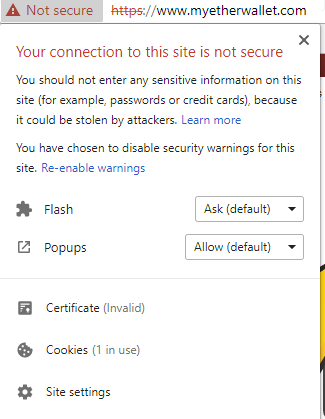 Takeaways
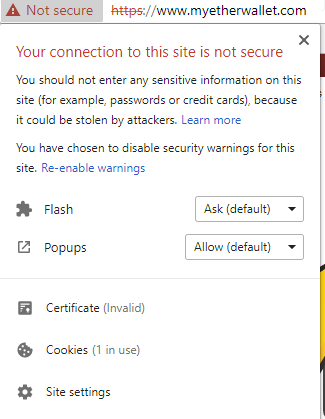 Next BGP phishing attack the malicious certificate might be trusted!
[Speaker Notes: Move to after demo]
Takeaways
CAs bootstrap trust on the internet through digital certificates
The majority of domains and CAs are vulnerable
CAs must implement countermeasures soon
Secure routing (i.e., BGPsec, RPKI, SCION) is still important even with end-to-end encryption
Thanks to support from
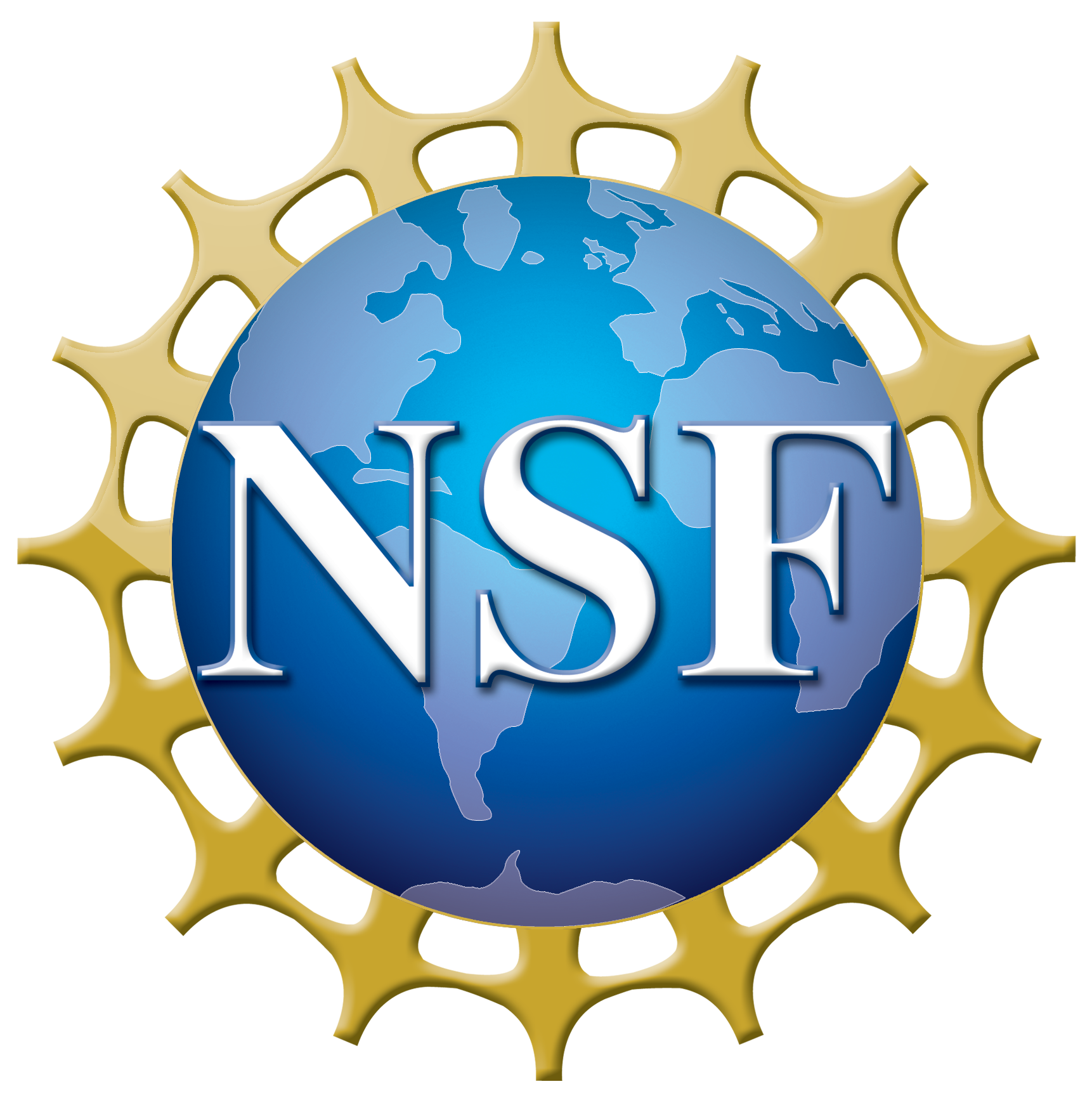 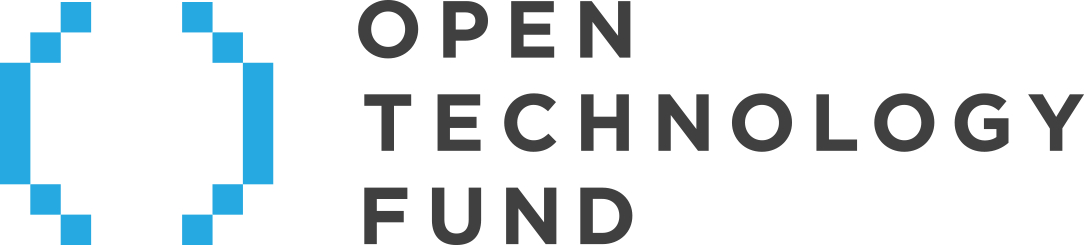 More information at https://secure-certificates.princeton.edu/
Takeaways
Questions?
CAs bootstrap trust on the internet through digital certificates
The majority of domains and CAs are vulnerable
CAs must implement countermeasures soon
Secure routing (i.e., BGPsec, RPKI, SCION) is still important even with end-to-end encryption
Thanks to support from
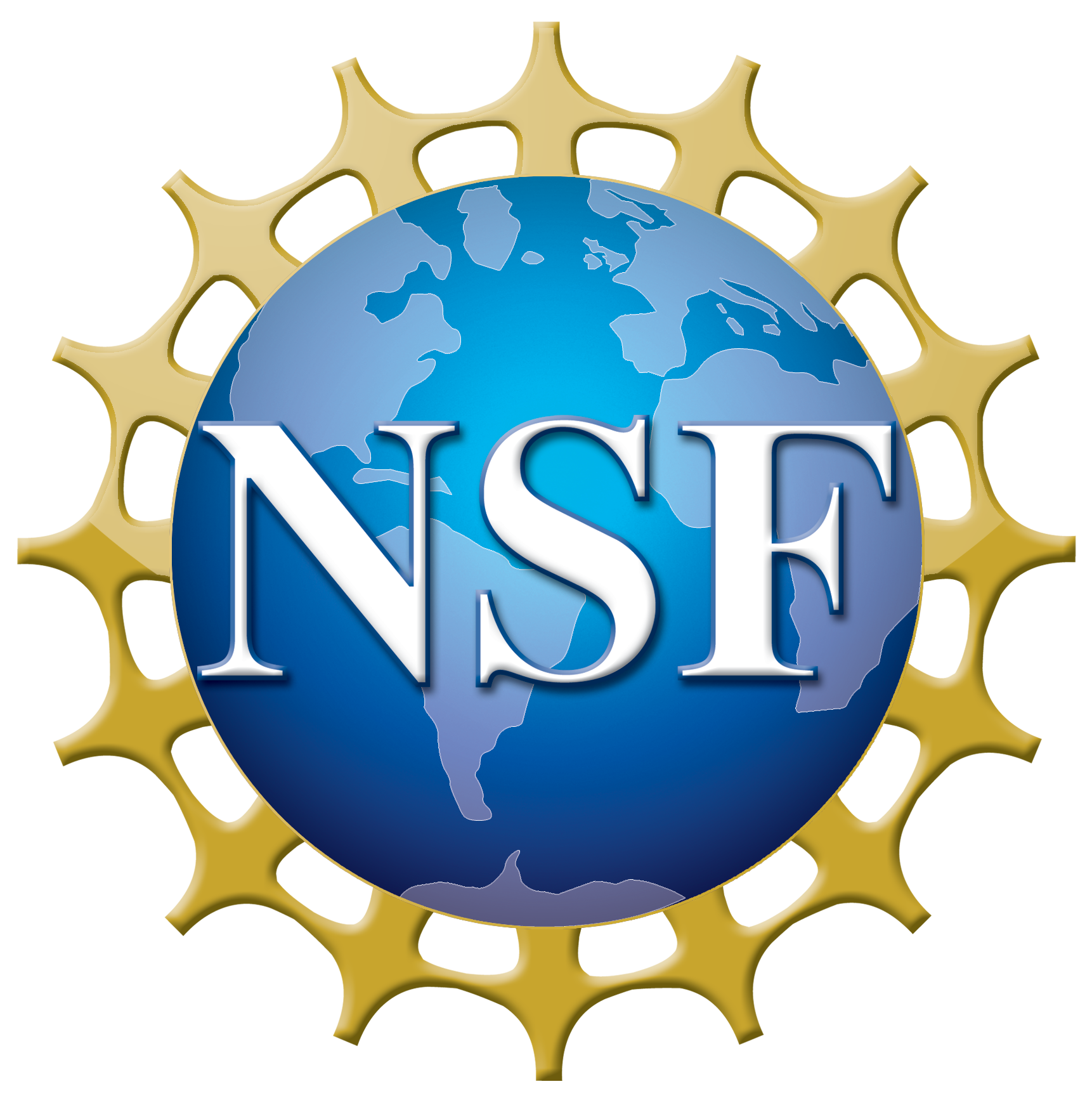 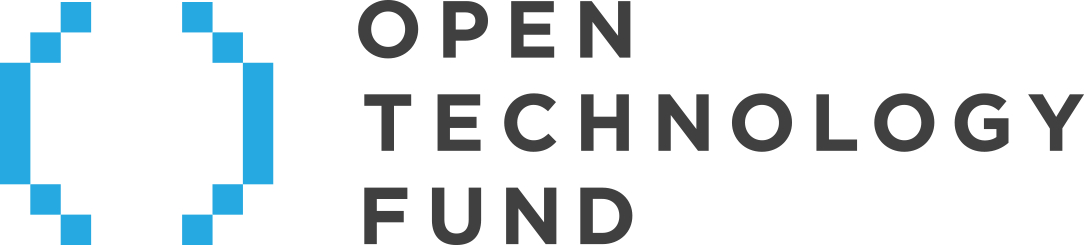 More information at https://secure-certificates.princeton.edu/